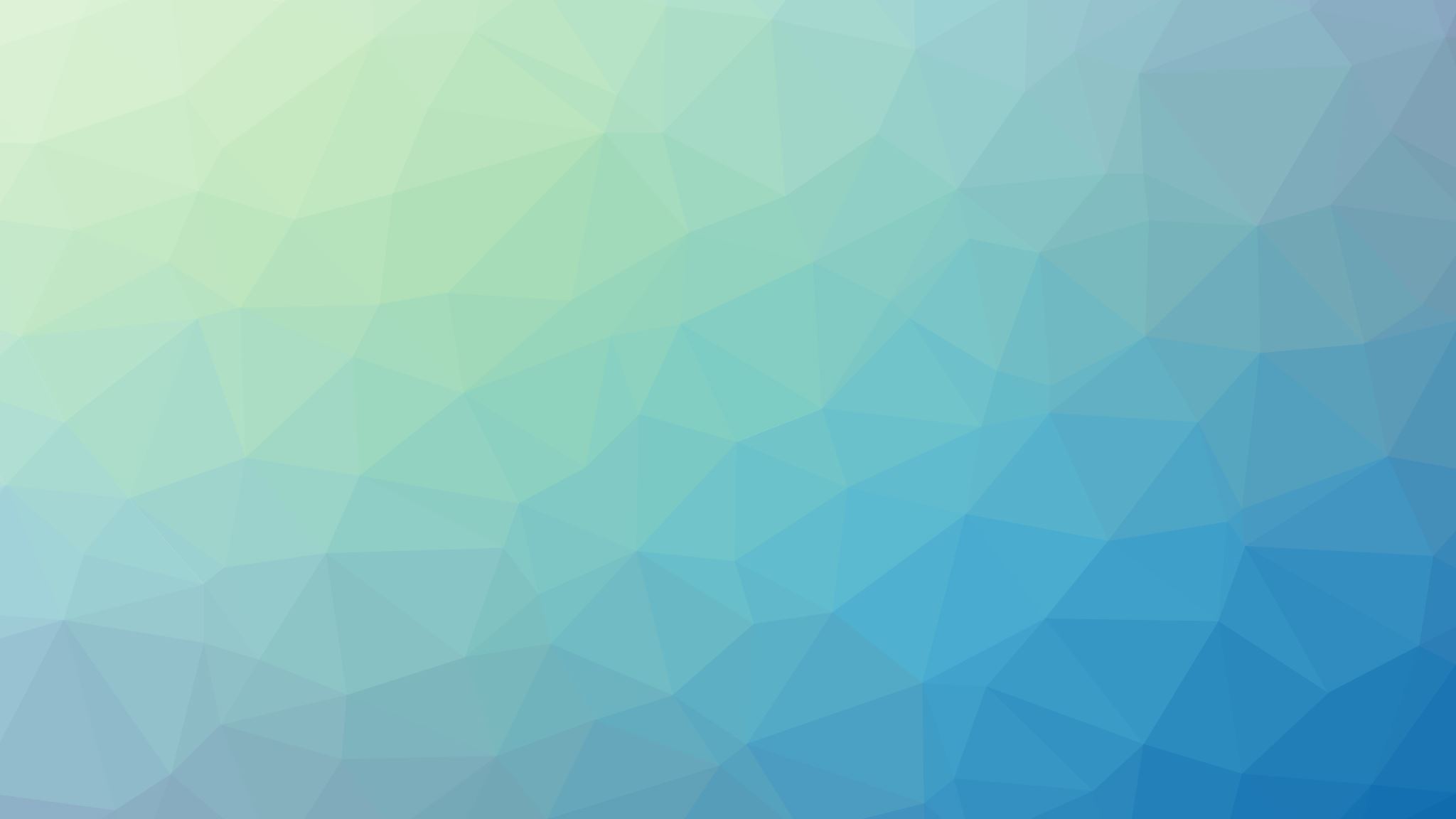 令和６年度　東京都ひきこもりに関する講演会“ひきこもり”をめぐる理解と身近な工夫〜希望への一歩のために～
東京学芸大学教育心理学講座
福井里江
はじめに
“ひきこもり”は誰にでも起こりうる現象です
人は誰しも、苦しさのあまり自分を外の世界から守らざるをえないことや、自分ではどうすることもできず動けなくなることがあります
その事情は一人ひとりさまざまで、“ひきこもり”というたった一つの言葉でくくれるようなものではありません
自分や家族を“ひきこもり”という言葉にあてはめる必要はありません
こんなとき、どうすればよいのか、どのようにサポートできるのか、少しでも何かのヒントにつながればと思います
[Speaker Notes: “ひきこもり”は誰にでも起こりうる現象です
苦しさのあまり自分を外の世界から守らざるをえなかったり、自分ではどうすることもできず動けなくなることは、誰の身にも起こりうることです。

その事情は一人ひとりさまざまで、“ひきこもり”というたった一つの言葉でくくれるようなものではありません
“ひきこもり”という言葉に抵抗がある方も多くいらっしゃいますが、それは自然なことで、ご自身や家族を“ひきこもり”という言葉にあてはめる必要はありません
あくまでも便宜上、この言葉を使っているとお考えいただければと思います。

この講演を通して、こんなとき、どうすればよいのか、どのようにサポートできるのか、少しでも何かのヒントにつながれば幸いです。]
ひきこもり状態とは
どのくらいの人が該当するか
広い意味でひきこもり状態にある人（外出頻度の低い人）
　　　⇒ 15歳～64歳において、推計146万人
　　　　※全体の2％あまり、50人に1人
普段の外出頻度に関する質問に、以下の５～８（緑色で囲った項目）を選択した人
※専業主婦・主夫、家事手伝い、妊娠中・子育て中・介護中などで家族以外の人と交流がある人や、自宅で仕事をしている人等を除く
1 仕事や学校で平日は毎日外出
2 仕事や学校で週に３ ～４日外出
3 遊び等で頻繁に外出
4 人づきあいのためにときどき外出
5 趣味に関する用事のときだけ外出
6 近所のコンビニなどに出かけるときだけ外出
7 自室からは出るが、家からは出ない
8 自室からほとんど出ない
令和4年度 こども・若者の意識と生活に関する調査 （内閣府）
[Speaker Notes: まず、どのくらいの人が“ひきこもり状態”に該当するか、見てみましょう。
令和4年度に内閣府がおこなった調査によると、
広い意味でひきこもり状態にある人は、15歳～64歳の年代において、推計146万人、50人に1人であることが示されました。
ここでいう「広い意味でひきこもり状態にある人」とは、下の四角の中で示したように、「普段の外出頻度に関する質問」に、緑色になっている項目を選択した人です。
ここには、家事・妊娠・子育て・介護を担いつつ家族以外の人と交流がある人や、家で仕事をしている人などは含まれていません。
これはあくまでも統計調査なので、この調査ではキャッチしきれない人もいること、
また、146万人の方のまわりに、その方々のことを心配されている方がたくさんいることを考えると、
ひきこもりというテーマは、国民全体にとって、大変身近なものになっていると考えられます。]
性別や就業経験
広い意味でひきこもり状態にある人の性別
　　⇒ 15～39歳：　男性と女性が半々
　　　　40～69歳：　男性6割、女性４割

広い意味でひきこもり状態にある人の中で、就業経験のある人
　　⇒　15～39歳で約７割
　　　　 40～69歳で約9割
令和4年度 こども・若者の意識と生活に関する調査 （内閣府）
[Speaker Notes: それでは、広い意味でひきこもろい状態にある人の性別や就業経験はどのくらいでしょうか。
先ほどと同じ調査では、
性別は、だいたい男性と女性は半々で、少し男性の方が多いくらいでした。
これまで、ひきこもり状態にある女性の存在が見過ごされてきたところがありますが、女性についても考えていく必要があることがうかがえます。

また、就業経験のある人は、15～39歳で約７割、40～69歳で約9割に上りました。
「働いたこともなくひきこもってばかりいる人」というイメージはあやまりで、大部分の方は働いた経験があるということです。
働く中で、大変辛い経験をして、ひきこもり状態にならざるをえなかった人も、この中には大勢含まれていると考えられます。]
ひきこもり状態の原因・きっかけ
複数回答
n=1441人
多様な心理社会的ストレスが関わっている
心理社会的ストレス
→心身の状態の悪化
→所属を失う
→孤立
　･･･の悪循環
ひきこもり白書2021（一般社団法人ひきこもりUX会議、2021）
[Speaker Notes: ひきこもり状態の原因・きっかけについては、ひきこもりUX会議という団体が実施した調査結果が参考になります。
この調査は、ひきこもり状態にある人やその経験者1686人を対象にしており、このスライドに示した項目には、1441人の回答がありました。

このグラフを見ると、家族との関係、友人・知人との関係、いじめ、不登校、就職活動、職場での人間関係、ハラスメントや暴力など、さまざまな心理社会的ストレスが関わっていることがうかがえます。
しかも、このうち一つだけを選択した人は１割程度で、9割もの人が、複数の要因が該当すると回答していたそうです。
こころやからだの不調・病気・障害を挙げた人が大変多いのですが、おそらく、さまざまなストレスの結果として心身の調子を崩した人も多いのではないかと思われます。
つまり、心理社会的ストレスがあり、それによって心身の状態が悪化し、所属を失ってしまい、孤立していくという悪循環がある可能性があると考えられます。]
相談することにどんな思いを持っているか？
困難な状態があってもそこから改善した経験のない人：約３～４割
家族や知り合い以外に誰にも相談したくない人：約２割
相談したくない理由：「相談しても解決できないと思う」が、約５割
その他：相手がどんな人かわからない、相手にうまく伝えられない、自分ひとりで解決すべきだと思う、わからない等
相談相手に望むことは、「相手が同じ悩みを持っている/持っていたことがある」「無料で相談できる」が最多で、約３～４割
令和4年度 こども・若者の意識と生活に関する調査 （内閣府）
・ 相談してよかったと思えた経験がなく、相談に肯定的なイメージが持てない
・ 困ったときに、誰もが無料で、理解や寄り添いのある質の高いサポートを受けられる仕組みが必要
[Speaker Notes: 次に、ひきこもり状態にある人が、相談することにどのような思いを持っているかを見てみましょう。
最初にご紹介した内閣府の調査によると、広い意味でひきこもり状態にある人の中で、
困難な状態を経験しながら、そこから改善した経験のない人は、約３～４割にも上りました。
また、家族や知り合い以外に誰にも相談したくない人は、約２割でした。
これらはいずれも、ひきこもり状態にない人の倍の割合でした。
また、相談したくない理由としては、「相談しても解決できないと思う」を挙げた人が最も多く、約５割に上っていました。
その他、多い回答は、相手がどんな人かわからない、相手にうまく伝えられない、自分ひとりで解決すべきだと思う、わからない等でした。
相談相手に望むことは、「相手が同じ悩みを持っている/持っていたことがある」「無料で相談できる」が最も多く、約３～４割でした。

このことから、これまでの人生において、相談してよかったと思えた経験がなかなかなく、相談に肯定的なイメージが持てずにいることがうかがえます。
そういう中では、自分自身が感じていることや思いを飲みこんでしまうことが続き、徐々に孤立や孤独が深まってしまうのではないかと思われます。
もっと早くに、相談してよかったと思える経験があれば、また違ったのかもしれないと思わされる結果です。
また、同じ悩みを経験したことがある人から寄り添ってもらえるような相談や、無料で相談できることが求められていることがうかがえます。
相談の場において、しばしば解決を急ぐような対応がみられることがありますが、「そんな簡単なことではないのだ」という声が聞こえてくるようです。
困ったときでも声を出しづらい気持ちや、相談を躊躇する気持ちごと、理解し、寄り添ってもらえるような質の高いサポートを、誰もが無料で受けられる仕組みが求められているといえます。]
人との関わりをめぐる気持ち
社会的スキルに自信がない････････････91.9％
対人関係に漠然とした恐怖感がある････92.5％
人と話すのが苦手････････････････････83.1％
今よりもっと人と交流したい･･･････････ 66.1％
似た体験・経験をした人と交流したい･･･69.6％
「そう思う」＋「ややそう思う」の割合
ひきこもり白書2021（一般社団法人ひきこもりUX会議、2021）
・人との交流に苦手意識や恐怖感（支援者に対しても）
・でも、人との交流を求めている。･･･その葛藤を理解して関わる。
[Speaker Notes: 人との関わりをめぐる気持ちについては、先ほどのひきこもりUX会議の結果をみてみると、
社会的スキルに自信がない、対人関係に漠然とした恐怖感がある、人と話すのが苦手、といった回答が8割から9割で、
人との交流に苦手意識や恐怖感を抱いていることがうかがえます。
これは、支援者に対しても同じなわけで、そういう意味でも相談へのハードルが高いと考えられます。
しかし、それでも、今よりもっと人と交流したい、似た体験、経験をした人と交流したいと回答した人が７割近くあり、
葛藤がありながらも、人との交流を求める気持ちもあることが伝わってきます。
しばしば、ひきこもり状態にある人は、人と関わる気がない、苦手なことを避けて楽をしている、といった見方がされることがありますが、それは実態には合っていないと考えられます。]
ひきこもり状態への都民の認識
ひきこもりという状態への印象・考え
ひきこもりは誰にでも起こりうる　72％
ストレスから身を守っている　41％
甘えている　１５％
働かないことが問題　１４％

自分にあてはまる気持ち
社会との関わりを避けて家や自室にこもる人の気持ちが分かる　61％
他者と関わりたくないと思うことがある　74％

自身がひきこもりの状態になる可能性がある　22％
・ひきこもり状態でもそうでなくても、辛いときは、誰もが安心して休めたり、相談できたりする社会が必要
・ひきこもり状態をめぐるさらなる理解の促進が必要
令和5年度　東京都ひきこもりへの認識に関する世論調査
[Speaker Notes: それでは、都民全体としては、ひきこもり状態のことについて、どのような認識を持っているのでしょうか。
ここでは、東京都が実施した、ひきこもりへの認識に関する世論調査の結果をみてみましょう。

まず、ひきこもりという状態への印象や考えとしては、
ひきこもりは誰にでも起こりうる、ストレスから身を守っている、という回答が多く、ひきこもり状態への理解が進んでいることがうかがえます。
また、社会との関わりを避けて家や自室にこもる人の気持ちが分かる、他者と関わりたくないと思うことがあると回答した人の割合は高く、
自身がひきこもりの状態になる可能性があると回答した人も22％にのぼっていました。
ひきこもりというテーマはけっして人ごとではないのだ、という都民の意識がうかがえます。

一方で、甘えている、働かないことが問題だという回答も15％前後ありました。
この中には、自分だって辛い中でもがんばっているのに、という声が含まれている可能性もあります。
でも同時に、ひきこもり状態にある人やその家族は、こうしたまなざしから追い詰められてきた歴史があるのです。

こうした結果から、
ひきこもり状態でもそうでなくても、辛いときは、誰もが安心して休めたり、相談できたりする社会を作ることが必要であること、
また、それと同時に、ひきこもり状態をめぐるさらなる理解の促進が必要であるといえます。]
家族の心理～最初の相談者は家族であることが多いが、　　家族は困っていても相談しにくい～
どこに相談に行けばよいのか？
誰にも知られたくない（家の恥、世間体･･･）
本人が相談に行きたがらない　or　相談に行くなと言う
相談先が合わなかったらどうしよう
家族が責められてしまうのでは？
相談しても状況が変わるとは思えない
家族の問題なのだから家族の中でどうにかするしかない
家の中で何とか解決しようともがくうちに、月日が流れてしまう
[Speaker Notes: それでは次に、家族の心理について、考えてみましょう。ひきこもり状態をめぐる相談においては、最初に相談にみえるのは家族であることが圧倒的に多いのですが、
実は、家族は困っていても相談しにくいという気持ちを抱えることが多くあります。
たとえば、
・どこに相談に行けばよいのか？
・誰にも知られたくない（家の恥、世間体･･･）
・本人が相談に行きたがらない　or　相談に行くなと言う
・相談先が合わなかったらどうしよう
・家族が責められてしまうのでは？
・相談しても状況が変わるとは思えない
・家族の問題なのだから家族の中でどうにかするしかない
などです。
こうして、家の中で何とか解決しようともがくうちに、月日が流れてしまうのです。
10年なんてあっという間、というご家族も少なくないのです。]
家族の心理
家族もサポートを必要としている
 ・ひきこもり状態をどう理解したらよいか、 どう対応したらよいか
 ・家族がほっとでき、安心できる居場所
 ・家族が自分自身として生活や人生を歩むことの応援

家族がほっとでき、　対処の選択肢が増えること、　そして本人がエネルギーをためられるようにすることが、回復への近道
[Speaker Notes: だからこそ、家族にもサポートが必要なのです。
今の時代、ひきこもり現象はどのご家庭にも生じる可能性があります。でも、そういう場合にどうしたらよいのか、あらかじめ知っている家族はほとんどいません。

家族にも、今の状態をどう理解したらよいのか、どう対応したらよいのかが相談できる場が必要です。

また、家族がほっとでき、安心できる居場所、家族が自分自身としてみずからの人生を生きていくことに関する「応援」も必要です。

このように、ひきこもりということに関しては、家族支援がとりわけ重要です。家族が楽になっていくこと、そして対処の選択肢が増えることで、家の中のストレスが減り、本人が安心してエネルギーをためることができる環境を作ることが、回復の近道なのです。]
ひきこもり状態からの回復とは
回復への鍵
ひきこもり状態とは･･･




　　　　　　　　　　　　　　　　　　　　　　　　この3つが失われた状態
心のエネルギー
対話
居場所
「たとえ今こんなに辛く、どうすることもできない自分でも、ここにいてよいのだ」と感じられることが必要
このことは、家族にとっても同様である
[Speaker Notes: ひきこもり状態からの回復をどう考えるのかは、この状態をどのようにとらえるのか、ということと密接につながっています。
ひきこもり状態を、家から出ないことが問題だ、とらえれば、回復のためには家から出られるようにすることが必要だ、となるでしょうし、
働かないことが問題だ、ととらえれば、回復のためには働けるようにすることが必要だ、となるでしょう。

しかし、ここまで見てきたように、ひきこもり状態をめぐっては、これまでのさまざまな辛い経験、人と関わることへの苦手意識や恐怖感、相談してよかったと思える経験がないことなど、さまざまな要因が重なっています。
そういう日々が長く続く中で、疲れ切ってしまい、誰とも話ができなくなり、居場所がなくなっていく、というのが、実際なのではないかと思います。

つまり、ひきこもり状態というのは、さまざまなことの結果として、心のエネルギー、対話、居場所が失われた状態だと考えることができます。
そう考えると、回復にはこの３つを取り戻すことが大切だ、ということになります。
心のエネルギーも、自分の話を聞いてもらえる関係も、居場所もなかったら、家から出たり、仕事に就いたりと、新しいことにチャレンジすることは、そもそも難しいですよね。

少し違う言い方をすれば、回復には、「たとえ今こんなに辛く、どうすることもできない自分でも、ここにいてよいのだ」と感じられることが必要だということです。
外の世界とつながっていなくても、家の中でそれができたら、回復の道を歩むことが可能です。

そして、このことは、家族にとっても同様です。
家族も、なかなかうまくいかない日々の中で疲れ切り、ひきこもり状態について心を割って話せる相手がおらず、ありのままにいられるような居場所を失いがちです。
家族自身の回復のためにも、この３つが大切なのです。]
心のエネルギーの回復
鳥取県立精神保健福祉センターの資料（一部改変）
ひきこもり・不適応
回復
表にあらわれた部分
２次障害
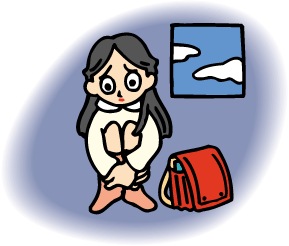 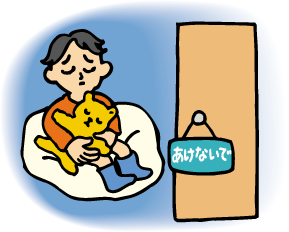 実際のエネルギー
恐怖症状の継続
①　エネルギーの回復
安心／安全な環境の提供
理解してくれる人の存在
②　恐怖症状の軽減
トラウマケアの必要性
[Speaker Notes: それでは、ここから、３つの回復の鍵について、詳しくみていきましょう。
まずは心のエネルギーについてです。心のエネルギーとは、車でいうガソリンのようなものです。ガソリンがないと車は走れないように、人も、自分の中のガソリンがないと、活動できないのです。
この図を見てください。この図において、縦軸は、心のエネルギーを、横軸は時間の流れを表しています。
また、赤いラインは表にあらわれた行動を、青い点線は心のエネルギーをあらわしています。
まず赤いLINEに注目してみます。はじめのうちは、困難があってもエネルギーをたくさん使って頑張っているのですが、あるとき、表に出られなくなる状況が起こります。
その後しばらく、行動を起こすことが難しい時期が続き、その後、徐々にそれが回復して、活動できるようになっていくという流れを示しています。
しかし、心のエネルギーの動きはそれとは少し違う動き方をします。今度は水色の点線を見てみましょう。がんばってもがんばってもうまくいかない時、外から見れば頑張ってるように見えるけれども、心のエネルギーは実際にはどんどん消耗していきます。そしてもうこれ以上頑張れないとなったときそのときに、それが表の行動として現れるのです。そのとき、家の中に理解してくれる人がいて、安心して過ごせると、徐々にこの心のエネルギーが回復していきます。ただし、この回復していく時にもタイムラグがあって、心のエネルギーが十分に回復してからようやく表に現れる行動に結びつきます。まだ十分に心のエネルギーがたまっていないときに無理をすると、元の状態に戻ってしまいやすくなるので、焦らないことが大切なのです。

また、恐怖症状が強いときは、トラウマの影響が考えられるため、そのケアも必要となります。]
対話の回復
ひきこもり状態の様子
交流があるときの様子
社会
家族
本人
家族
本人
社会
斎藤（2002）
・本人、家族、社会の間に交流がある
・相互の境界線が守られていて、安心できる
・変化のきっかけが見つかりやすい
・本人、家族、社会の間に接点がない
・外側からのプレッシャーがストレスとなって蓄積
・変化のきっかけが見つけづらい
本人、家族、社会の間に交流を取り戻す
[Speaker Notes: 次に、対話の回復についてです。
この図は斎藤環さんが提唱されたモデル図で、本人、家族、社会を 円で表しています。
ひきこもり状態でないときは、本人、家族、社会に接点があり、 交流が生じています。
また それぞれの境目にある境界線が機能していて お互いの境界線を越えて必要以上に入りこまれることがないので 安心して 自分らしく過ごすことができます。
また、お互いの間に交流があるので、 日々の変化や動きがあり、 変わるためのきっかけも見つけやすい状況になります。

一方、引きこもり状態においては、 本人、家族、社会の間に接点が失われています。 家族は仕事や買い物などであれば社会と接点を持っていますが、引きこもりの話題を誰にも言えずに家族が孤立しているとすれば、その意味において、社会と接点を持っていない状態であると考えられます。

しかし外側からのプレッシャーがなくなるわけではありません。
社会の側から家族や本人に向けられるプレッシャー、また、心配な気持ちのあまり家族から本人に向けられるプレッシャーは、ストレスとなって心の中に蓄積していきます。これはとても 辛い状況です 
しかし、お互いに接点がないので、 日々の変化も起こりづらく、何か変わるためのきっかけも見つけづらいという状態になってしまいます。そのため、状況が何も変わらないまま、長期に同じ状態が続いてしまうということが起こりやすくなってしまうのです。
したがって、引きこもり状態からの回復には、本人、家族、社会の間に何らかの形で交流を取り戻すことが鍵であるということができます。]
居場所の回復　​​
人間的居場所​
自分であることを取り戻すことができる場所​
そこにいる（そこに帰る）と安らぎを覚えたり、ほっとすることのできる場所

社会的居場所​
自分が他人によって必要とされている場所​
自分の資質や能力を社会的に発揮することができる場所
藤竹（2000）
[Speaker Notes: 次に、居場所についてです。
居場所には、人間的居場所と、社会的居場所があります。

人間的居場所​
・自分であることを取り戻すことができる場所
・そこにいる（そこに帰る）と安らぎを覚えたり、ほっとすることのできる場所

社会的居場所​
・自分が他人によって必要とされている場所​
・自分の資質や能力を社会的に発揮することができる場所

このうち、より大切なのは、人間的居場所の方です。
ある青年は、
「自分は家の中でも何もできていないし、働いてもいないけど、ここにいていいんだなと心から思えたときに、あ、働けると思った」と話してくれました。
そういうありのままの自分でいられる居場所があってこそ、社会的居場所での役割へと進んでいけるのです。]
安心できる居場所の数と自己肯定感・将来への希望との関連
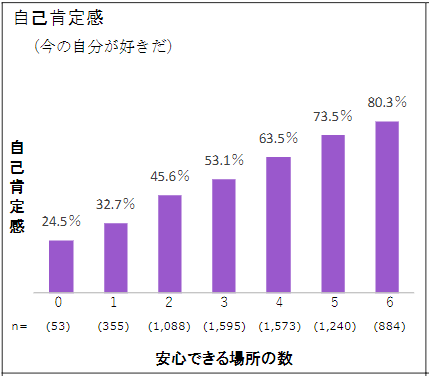 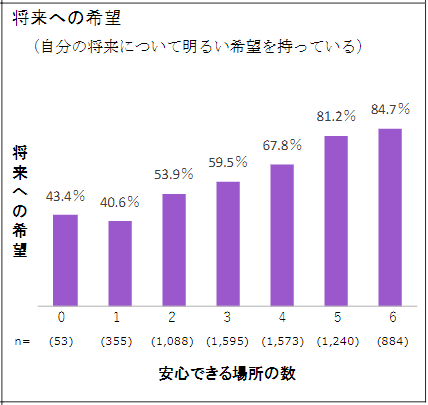 令和4年度 こども・若者の意識と生活に関する調査 （内閣府）
[Speaker Notes: これは、内閣府がおこなった調査のうち、15歳～39歳を対象とした調査結果で、安心できる居場所の数と、自己肯定感や将来への希望との関連をみたものです。
安心できる場所の数を０から６個の間で数えた場合、その数が多いほど、自己肯定感や将来への希望が高まることが、はっきりと示されています。

このことは、ひきこもり状態にある場合でも、通じるものがあるのではないかと思います。
心から安心できる居場所が増えることは、自己肯定感や将来への希望にもつながる、重要な意味を持つものなのです。]
トラウマ（心の傷）という視点で考える重要性
ひきこもり状態を経験している人やその家族は、多くの人がトラウマを抱えている
トラウマがあると、ふとしたときにそのことがよみがえったり、知らず知らずのうちにそのことに関することを避けたり、ちょっとした刺激に反応しやすくなったりする＝周囲の人には理解されにくい
安心のために回避することが続くと、さらなる不安を生んでしまうことがある
トラウマケアの考え方にもとづくサポートの必要性
トラウマケアの視点を持ったコミュニティ（家庭、職場、地域）の必要性
[Speaker Notes: ここで、トラウマ（心の傷）という視点についても考えてみたいと思います。

ひきこもり状態を経験している人は、多くの人がトラウマを抱えています。
家族も、今のこのうまくいかない状況自体が、トラウマになっている場合があります。

トラウマがあると、ふとしたときにそのことがよみがえったり、知らず知らずのうちにそのことに関することを避けたり、ちょっとした刺激に反応しやすくなったりします。
でも、今そのことが起こっているわけではないので、周囲の人には理解されにくいのです。

また、安心のために回避することが続くと、さらなる不安を生んでしまうことがあります。

こうしたことを考えると、トラウマケアの考え方にもとづくサポートが必要であることがうかがえ、
これからの支援者は、トラウマケアについて、しっかり学ぶ必要があると思います。

また、トラウマケアの視点を持ったコミュニティづくりも必要です。
つまり、新たなトラウマをもたらさないように、家庭、職場、地域、社会が、安心できるものへと変わっていく必要がある、ということです。

ひきこもり状態が生じて居るときに、そのご本人の中に問題があると考えて、それを治そうとする考え方がありますが、
たとえ何らかの生きづらさが生じていたとしても、それはもともと、生きづらい社会からもたらされたものである可能性があります。
これが普通ですよね、できないよりもできた方がよいですよね、などの固定化された価値観も、本人を追い詰めることが多々あります。

したがって、社会の側が、一人ひとりの多様性を受け入れ、安心して過ごせるものへと変わっていくことが、本当の意味でのひきこもり支援につながっていくのではないかと思います。]
心のエネルギー、対話、居場所の回復に向けて
１．安心できる関係性
２．本人の現在地に合ったコミュニケーション
３．家族のおまんじゅう、本人のおまんじゅう
４．きっかけ作り
１．安心できる関係性とは？
あなたは大切な存在、生きていてくれることが大切と、今の存在自体をプラスに認めてもらえる
ジャッジ（評価・判断）されない
自分の声を聞いてもらえる
ありのままを認めてもらえる（条件付きの承認ではない）
味方になってくれる、わかってもらえる、気遣ってもらえる
安心には感情の承認が大切
特に、困難を抱えた「今」を承認すること
承認
（受容）
問題解決
（変化）
・「たとえ今こんなに辛く、どうしようもない自分でも、ここにいてよいのだ」
  と感じられるには、今の自分が承認されることから
・今が承認されないと、変化もない
感情を承認することの効果
感情の混乱を和らげる
今感じていることは、正真正銘、自分自身の感覚であると信じられるようになる（自分への自信）
変化への力になる
人は、今が承認されないと、変化に向かうことは難しい
承認のヒント
承認の難しさを自覚する―こんなときは承認しにくい―
心配や危険があること、ネガティブなこと
相手が心を閉ざしているとき
相手の言動が自分の価値観に合わないとき
大切なこと
「承認」と「同意」は違う
行動には「同意」できなくても、気持ちは「承認」できる
矛盾する両方の気持ちを「承認」し続ける
承認できないものは承認しなくてよいし、理解していないのに、理解しているとは言わなくてよい
２．本人の現在地に合った　　ほどよいコミュニケーション
今、本人がどのような現在地にいるのか、考えてみる
段階をふんで少しずつ取り組む
周囲の人も支えてくれる人を持つ
現在地とは？
メール、メモ、手紙等で親からの発信はできる
挨拶など、一言なら声かけできる
会話はなくても同じ空間にいられる
小さなことをほめることができる
小さな頼みごとができる
何でもないことについて話せる
家族以外と接点が持てる
現状や将来について触れられる　　　　　　など
まろやかな雰囲気を見つける＝言葉をかけても大丈夫なサイン
ちょっとだけ視線が合う
ちょっとだけ頬がゆるむ
目つきがいつもより険しくない
身体の緊張が少しやわらいでいる
家族のスペースにいる時間がほんの少し長い
おかわりを勧めても断らない
ごろごろできる
短くても返事が返ってくる　　･･･など
同じことでも，日によって（体調や気分によって）反応が違う
関われるタイミングを気長に見つける
[Speaker Notes: また、こうした関わり方をするときは、相手がどんな状態なのかなということもちょっと気に留めておくといいかと思います。
よく、まろやかな雰囲気を見つけてみましょうとお伝えするんですが、これは言葉を掛けても今大丈夫な状況なのかなどうかなっていうサインを見つけていくということですね。
このサインは人によって、また日によっても違うのですが、ちょっとだけ視線が今日は合うなとか、目つきがちょっといつもより険しくないかなとか そんなことですね。
誰しも体調や気分は同じではなくて日によって変わるので、関わりやすいタイミングを気長に見つけて関わっていけるといいと思います]
よくある悩み①　会話がない
返事がなくてもかまわない言葉かけから始める
「雨だね」「おいしそうなパンを買ってきたよ」など
返事がなくても気にしないことがコツ
“にもかかわらずできていること”をほめてみる
「その服、よく似合うね、センスいいね」
親自身の日常生活の話題を話してみる
本人のことを心配するあまり、意外と自分が何をして何を感じながら生活しているか、忘れがち
日常会話とは、何気ない日々の会話のこと
よくある悩み①　会話がない
安心できる話し方
おだやかな声
つぶやくような声
明るい声
ゆっくりした話し方


★話される内容よりも、話し方の方が重要であることも多い
★大事なことほどつぶやくように
[Speaker Notes: さて、こうした関わりをする時の1つのポイントは、安心できる口調や話し方を心がけるということです。これは話される内容よりも話し方の方が、相手にはメッセージとして伝わりやすいからです。
切羽詰った声とか心配な声より、穏やかな声、明るい声、ゆったりした話し方、そんなことを心がけてみると相手に伝わりやすくなります。
心配な気持ちに圧倒されているときはこちらも焦る気持ちが出てくるので何か質問したらすぐに答えが欲しいような気持ちになることもありますが、そんなときも少し待ってみるようにします。もしかしたら今考えているのかもしれないですものね。
また、大事な話題ほどこちらとしては力が入ってしまいがちなので、そんなときほどつぶやくように話して、圧力にならないようにすることも、工夫のひとつです。]
よくある悩み②　歩み寄れない
★　★　★
★　★　 ●
★　★　★
● 　★
●　●　●
●　●
●　●　●
●
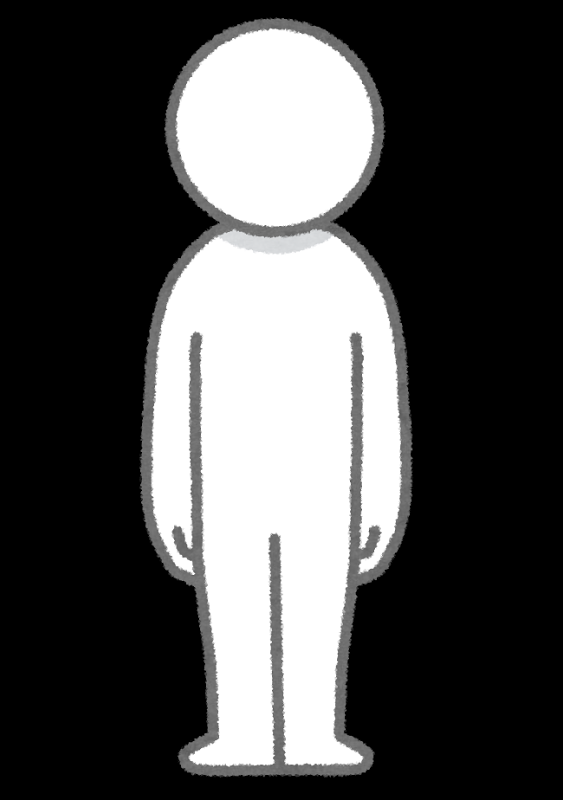 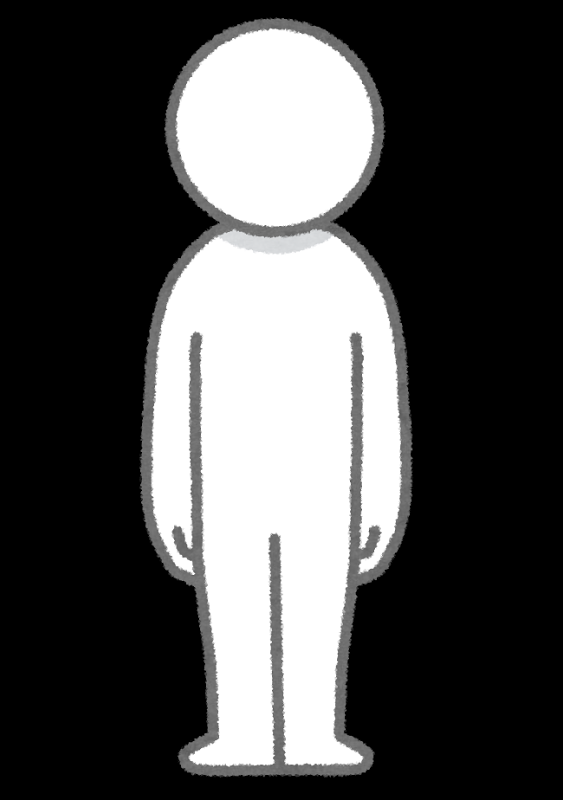 自分の思いを、直接、相手の領域に入れようとすると、
お互いが苦しくなる
よくある悩み②　歩み寄れない
●　　　

　　　　　★

　●

　　★
●　●　●
●　●
●　●　●
●
★　★　★
★　★
★　★　★
★
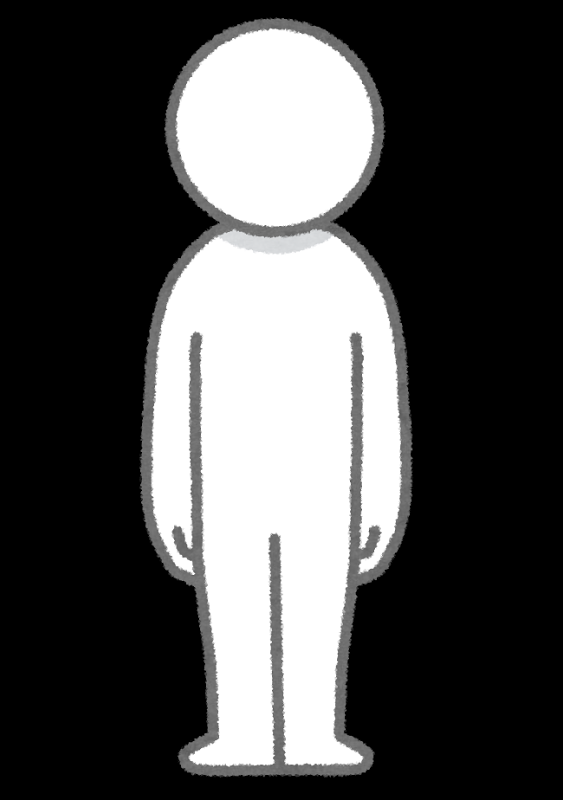 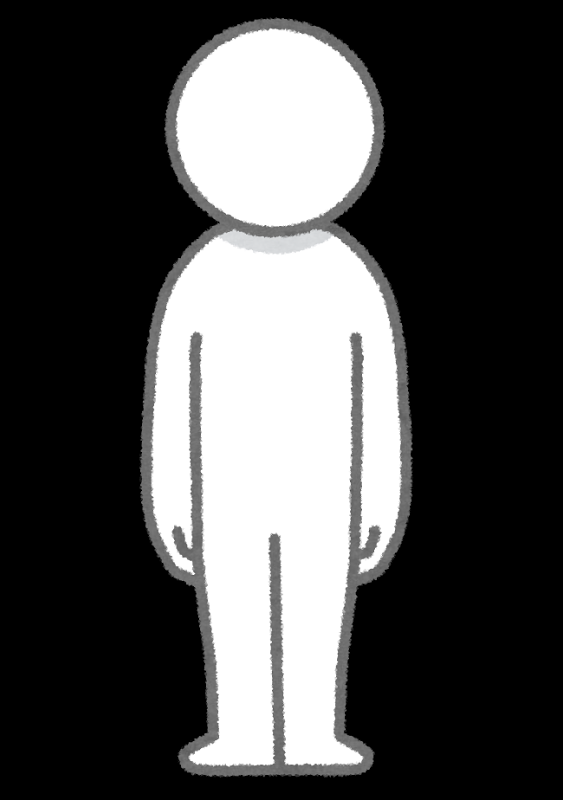 ・オープンスペースにお互いの考えを出して、眺め合う
・差し出してみて、取り入れるかは相手が決めることだと、尊重する
よくある悩み③　次の一歩をどうしたらよいか
関わりの雰囲気が柔らかくなってきたら、なにか家でできる小さなことをお願いしてみてもよい
「今、ちょっといい？」
「これ、重くて持てないんだけど、運んでもらえないかな？」
「なんだかパソコンの調子がわるいんだよね。今度でいいから、ちょっと見てくれたら嬉しいんだけどな。」

もしやってくれたら、感謝の気持ちを伝える
肯定的なメッセージを伝えるチャンス
[Speaker Notes: 次によくある悩み③、次の一歩をどうしたらよいか、です。
こんなふうな何気ない関わりを続けていきますと、少し家の中の緊張が和らいだり、ほっとできる雰囲気になってきたり、お互いが楽に過ごせるような時間が増えていきます。
そんなときは、少しコミュニケーションを先に進める チャンスかもしれません。
そんな時にできることとして、お願いするという関わりがあります。これは大きなことじゃなくて何か家で出来るほんの小さなことを頼んでみるということです。
今ちょっといいかな、と、頼んでも大丈夫かなというところから気遣いながら、これ重くて持てないんだけど運んでもらえないかなとか、なんだか調子のパソコンの調子が悪いんだよね今度でいいからちょっと見てくれたら嬉しいんだけどとか、こんな具合に頼んでいきます。
やるかやらないかは相手に任せることが大切で、で、どうなの？とたたみ掛けずに、お願いしたいことがあるんだってことを伝えるところで終わるのがコツです。

もしやってくれたら、感謝の気持ちを心をこめて伝えます。
こんなふうに、お願いするという関わりは、肯定的なメッセージを伝えるチャンスになります。]
よくある悩み③　次の一歩をどうしたらよいか
お願いをして、やってもらえる関係になってきたら、提案をしてみる方法もある
安心できる口調で、本人の選択権を守りながら
「今、ちょっといいかな？」
「このあいだ、こんなチラシをもらってきたんだ」
「もしかしたら参考になるかもしれないなと思って」
「ここに置いておくから、よかったら読んでみてね（読まない自由を残す）」
「聞いてくれてありがとう」
あまり熱心に提案しすぎると、やらされ感になって、本人にとって自分の人生ではなくなってしまうことに留意する
[Speaker Notes: また さらに少し1歩先に進めたいなと思うときの工夫として、提案をするという関わり方があります。
例えば、街の中にある居場所について、本人にちょっと紹介したいなとか、こんなイベントがあるみたいだから、伝えたいな、といった場合ですね。
こういうちょっと先に1歩先に進める提案っていうのは、ご本人にとってはちょっと緊張するような局面でもあるので、
ポイントとしては、安心できる口調で話す ということと、それから本人の選択する権利を守りながら話すということが大事です。
例えば、
今ちょっといいかな、と、先ほどのお願いの時と同じで、今話しかけていい状況なのかどうかを気遣うような言葉から はじめます 
そして、この間こんなチラシをもらってきたんだよねと言ってチラシを取り出し、
もしかしたら参考になるかもしれないなあと思って、と、どんな気持ちでこのチラシをもらってきたのかもさりげなく伝えます。
そして、ここに置いておくから良かったら読んでみてねと 話して、聞いてくれてありがとうと言って話を切り上げ、
読むか読まないかは相手が選択できるようにし、読まない自由を残しておくのです。
あまり熱心に提案しすぎると、やらされ感になって、本人にとって自分の人生ではなくなってしまうことに留意しましょう。]
避けた方がよいこと  ※関係性によるところはある
安易な激励
　「がんばれ」「あなたなら大丈夫」「こんないいとこあるじゃない」など
説得
  「命を粗末にしてはいけない」 「死ぬ気になれば何でもできる」など
批判や否定
　「何度繰り返したら気がすむの」「自分のことでしょう」「あなたらしくないよ」など
一方的に話す
自分の考えや経験を長々と話す
３．まんじゅう理論
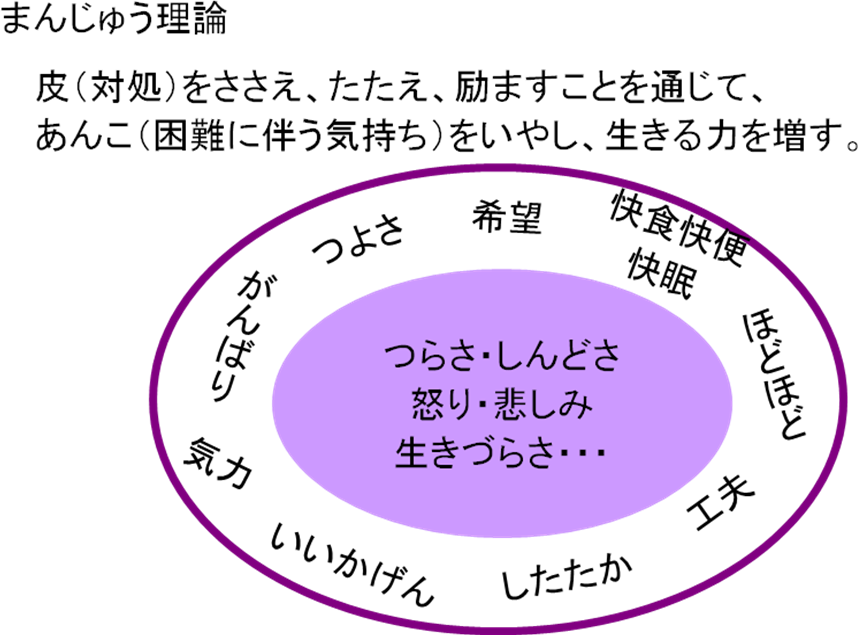 辛さや苦しさ（あんこ）に寄り添う
⇒「苦しかったんだね」「これは悔しいね」
「頭にきたね」
いいところ（皮）を見つけては伝え続ける、楽しめる体験を増やす
　   ⇒「優しいね」「本が好きだなんて素敵だね」
伊藤（2009）
・あんこを安心して語れると、大きさは変わらなくても、色が薄くなったり重さが軽くなったりする
・小さな皮でも少しずつ探して見つけていくと、皮が大きくなる
[Speaker Notes: これはおまんじゅう理論といって、私のオリジナルではないのですが、心をお饅頭にたとえるという考え方です。
お饅頭というのは真ん中にあんこがあって周りに皮がある、そういうお饅頭をイメージしてくださいね。
おまんじゅう理論では、心の中のつらい気持ちとかドロドロした感情などをあんこにたとえています。
一方でそういう中でも頑張れていること、いいところ、対処していることを皮にたとえています。
関わるときは、このあんこと皮を両方大切にすることを意識して、あんこについてはその人のつらさや苦しさに寄り添うように、皮についてはその人の長所や工夫頑張りを見つけて伝えていくように、関わります。皮は、極々小さなことで大丈夫です。]
３．まんじゅう理論
希望
がまん
・あんこを安心して語れると、大きさは変わらなくても、色が薄くなったり重さが軽くなったりする
・小さな皮でも少しずつ探して見つけていくと、皮が大きくなる
気遣い
快食快便快眠
熱心
つらさ、しんどさ、
怒り、悲しみ、
生きづらさ･････
手伝い
がんばり
工夫
気力
ずるがしこさ
家族の一員である
ほどほど
いいかげん
したたかさ
心のおまんじゅう全体がふっくら大きくなり、心の中にあんこが占める割合が相対的に小さくなる
伊藤（2009）
[Speaker Notes: そうすると、心のおまんじゅうに変化があらわれてきます。
この2つのスライドで、実はあんこの大きさは変わっていないのですね。ですが、あんこに寄り添って話を聞いてもらえることで、あんこの色が 薄くなったり、重さが軽くなったりします。
もう1つは、皮が随分ふっくらとして分厚くなっていることに気が付かれると思います。そうすると 心なしか あんこが小さく見えますよね。
皮がふっくらと大きくなったのでお饅頭の全体の大きさが大きくなって そうすると、実際はあんこの大きさは変わっていなくても、 あんこが心の中に占める割合が相対的に小さくなるということなんです。
ここに少し 今までとはちょっと違う気持ちのゆとりや希望、もう少し何かできるかもしれない、という感覚がが生まれてきます。
あんこは、生きる苦労そのものでもありますし、ひきこもりという状況は短期間で変化することは難しいことがあるので、なかなか小さくならなかったりしますが、
それでも、こんなふうにあんこと皮の両方に寄り添うことで、気持ちが変わってくる可能性があることを、この理論はあらわしています。]
本人のおまんじゅう、家族のおまんじゅう
本人にも、家族にも、おまんじゅうがある
たとえどんな状況でも、その人のいいところ、がんばっていることがある
本人も、家族も、あんこを癒やし、皮をふっくらさせることが回復につながる
安心してあんこを語れる、小さな皮から一緒に探してくれる人や場所の大切さ
[Speaker Notes: そして、こうしたお饅頭はご本人にもあるし家族にも あるのです。
ご本人も家族も、たとえどんな状況でも その人の良い所頑張っていることがあります。
本人も家族も、あんこ癒し顔をふっくらさせることが回復につながっていくのです 
そしてそれは1人ではなかなか難しいことで、やはり安心してあんこを語れる、小さな皮から一緒に探して認めてくれる人や場所が大切です。]
４．きっかけ作り
仕事に就くこと以外でできる活動
家事、ラジオ、動画や映画、読書、オンラインイベント、手芸、楽器演奏等
地域の居場所、支援機関、当事者会、家族会での活動等
ボランティア活動等
多様な働き方⇒それを可能にする仕事の創出が重要
人と関わらずにできる仕事
1日から、15分からできる仕事
好き/得意なこと、経験を生かしたことを仕事にする（ピアサポーターも）
自分の性質に合わせた働き方
今の状態が続いた場合の将来について話し合うことも役立つ
将来使えるお金の額を話し合う
今後使いうる行政・福祉サービス等を検討
本人が支援につながるきっかけとなる工夫
家の中で、エネルギー、対話、居場所が回復し、本人が楽になっていることがまず大切
「家族は自分を責めないんだ」「自分はここに居ていいんだ（生きていていいんだ）」と本人が信じられること
家族が支援機関に行っていることを、雑談のように話す
家族が、「家族自身のために」相談していることを伝える
そこに行くと、家族がほっとして帰ってくる感じが伝わること
支援者からのメッセージを伝えてみる
繊細な、息の長い関わりが必要
家族が元気でいるために
ご自分が疲れていませんか？
こころのこと
・心の健康状態やご自身の生活に満足してますか？
・負担と思っていることが多くありませんか
・よく眠れていますか ？
体のこと
・体の状態が「思わしくない」と感じていませんか？
・慢性疾患や生活習慣病を患っていませんか？
・長く治療している病気はありませんか？
☆ご自分の疲れに気づきましょう
家族が疲れないことが大切です
自分が「心が休まるひととき」を持ちましょう
ずっと一緒だと、どんなによい関係の人でもしばしば息が詰まります
自分の好きな趣味、友人とのつきあい、仕事も大切に
できないことはそう伝えることも大切です
苦労を言いあい、支え合える場を持ちましょう⇒家族会への参加
睡眠や体の調子に気を配り、自分を大切に
時には、家族自身が医療機関の利用を
今は変えられないことは置いておく勇気を
家族が楽になることで、ほっとした空気が増え、それが本人の安心感になり、回復を助けます
[Speaker Notes: ここで、ご家族など周りにいる人々が自分自身を大切にする、ということについて、ぜひお伝えしたいと思います。
ご家族をはじめ、周りの人々は、ご本人のことを大切に思うあまり、自分のことを犠牲にして、がんばりすぎてしまうことがあります。
でも、それでは、心や身体のバランスを崩してしまいかねません。]
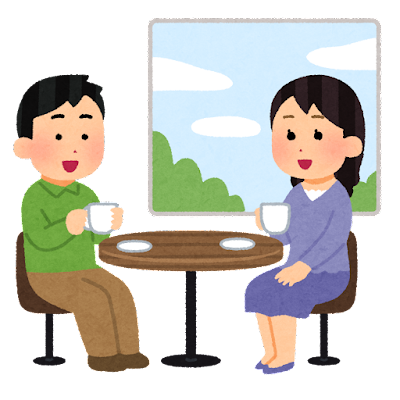 多様性が尊重され、誰もが安心して過ごせる社会
[Speaker Notes: 以上、ひきこもり状態をめぐって、さまざまなお話をしてきました。
ひきこもり状態をサポートするには、～などのさまざまなものが必要ですが、
それも、～社会があってこそ、実現するものだと思います。
ひきこもり状態にある人に寄り添った理解が促進され、誰もが安心して過ごせる社会になっていくという土台の上で、
さまざまなサポートが充実していくことを、心より願っています。]